Strategický management
Pavel Kološ
pavel.kolos@mvso.cz
Vyučující
Ing. Pavel Kološ, Ph.D.

pavel.kolos@mvso.cz

MS Teams
Okruhy předmětu
Strategický management
Úvod do problematiky
Proces strategického managementu

Strategické myšlení
Manažerská optika vs. Optika psychologie

Strategické analýzy
Analýzy vnějšího a vnitřního prostředí

Strategie
Strategická roadmapa

Business model

Konkurenční výhoda
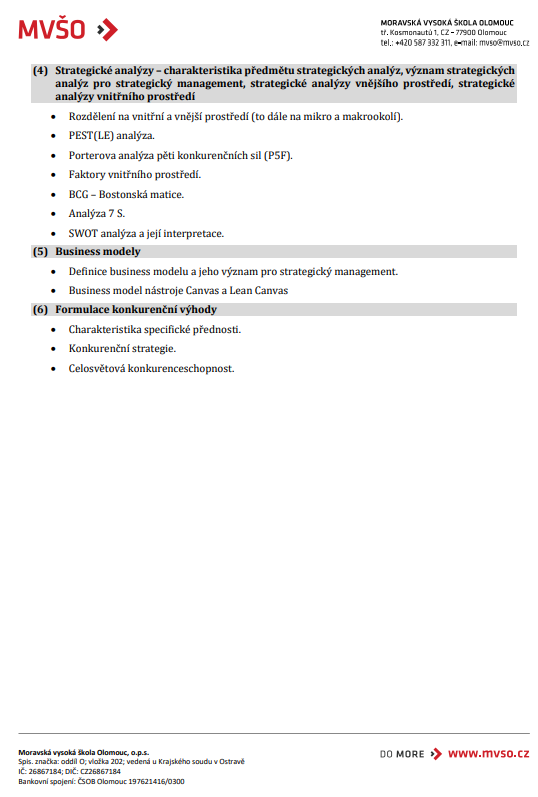 1. Strategie a strategický management
Specifika strategického managementu
Strategické řízení, business plán, strategický dokument
Vymezení strategického managementu vůči nižším úrovním řízení
Charakteristika a obsah strategie
Základní pojmy
Mise (poslání), vize (čeho chceme dosáhnout)
Strategie
Strategický management/strategické řízení
Strategická analýza
Cíle,KPI
Konkurenční výhoda
Tvorba strategie je proces
Strategická analýza
- Vnitřní x vnější prostředí
Budoucí stav (StrategieKPI)
Tvorba strategie
Aktuální stav (mise, vize)
Konkurenceschopnost
Specifika strategického managementu
Specifika strategického managementu
Specifika strategického managementu
Časový posun důsledků rozhodnutí
Nevratnost času
Neznámá budoucnost (ekonomická, politická situace, covid,..)
Změny v průběhu realizace strategie
Působení celosvětového okolí
Rozdíl v efektivnosti
Strategické řízení je nikdy nekončící proces
Strategický management
Proces implementace strategie do podniku
Zabývá se neustálou aktualizací strategie a systematickou udržitelností podniku
Nejdůležitější úkol top managementu
Vyžaduje vynalézavost, rychlost, znalosti fantazii, disciplínu a schopnosti učit se a měnit se
Strategie
Připravenost firmy na budoucnost
Cesta k dosažení firemních cílů, vyplývající z mise a vize firmy
Vymezuje činnosti vedoucí k naplnění cílů
Vymezuje základní formy konkurenčního boje 
Koordinuje základní manažerské úkoly na všech úrovních
Strategie
Definuje dlouhodobý rámec firmy, který:
Sjednocuje ve firmě její hlavní cíle, priority a aktivity
Přizpůsobuje zdroje firmy měnícímu se okolí (zejména požadavkům zákazníků)
Uspokojuje očekávání zainteresovaných skupin (akcionářů, majitelů, ..)
Strategie
Neexistuje dobrá nebo špatná strategie

Je buď úspěšná nebo neúspěšná
Každý podnik, podnikatel definuje úspěch jinak!

Je měřitelná – pomocí KPI´s

Je potřeba neustále aktualizovat strategii na úrovni top managementu
Tradiční vs. Agilní přístup
Strategie
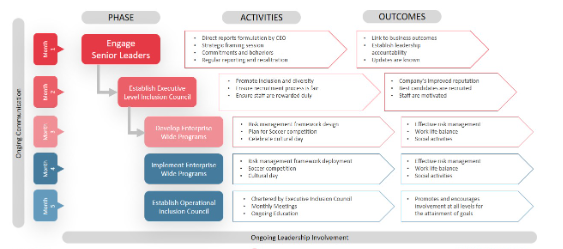 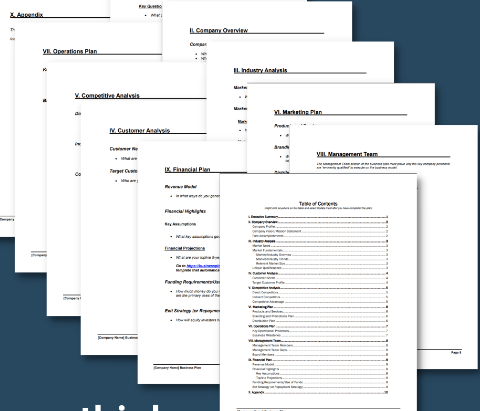 Pokud v podniku chybí strategie
Pak se neustále hasí operativa a nestíhá se (není cesta, není cíl)
Neustále jsme překvapeni (změny vnějšího okolí)
Rozpor mezi realitou a prohlášeními top managementu
Neefektivně se využívají zdroje
Špatně se komunikuje
Business plán
Podnikatelský plán, obchodní plán
Dokument, který popisuje základní smysl existence firmy, dlouhodobý cíl a cestu k jeho dosažení
Objasňuje podnikatelský záměr ve vztahu ke konkurenci a potřebným finančním prostředkům
Jedná se o podklad pro úspěšné podnikání
Business plán
Může mít 3 formy:
Jednoduchá forma – pár vět až 1 stránka
Složitější forma – svazek o více stranách popisující a vysvětlující vše o záměrech, cílech, konkurenci atd.
Grafická forma – diagram nebo schéma
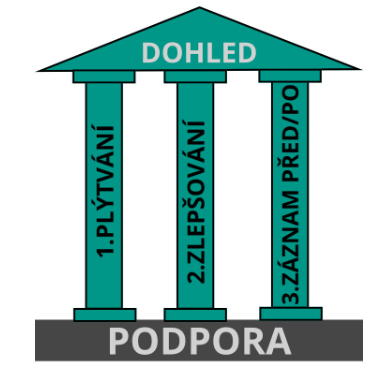 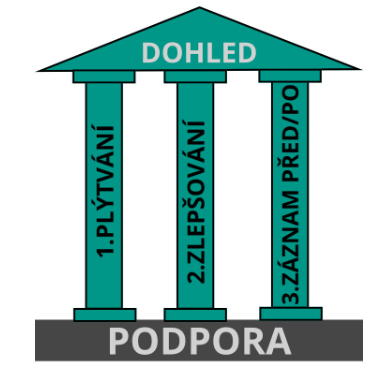 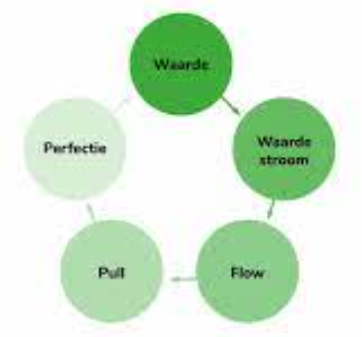 Úrovně řízení v podniku
Typy manažerských rozhodnutí
Rutinní / specifická
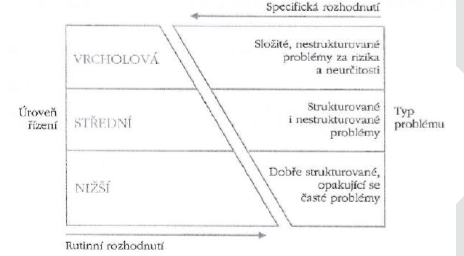 Klíčové aspekty dle úrovně řízení
Další aspekty dle úrovně řízení
Princip vědomí práce s rizikem
Budoucnost = nejistota = riziko
Nutnost diferenciace rizika
Investice
Diverzifikace portfolia produktů a služeb
Orientace na různé segmenty trhu
2. Proces strategického managementu – jednotlivé fáze procesu strategického managmentu
Vize a mise
Strategický cíl (pravidlo SMART, MBO – řízení podle cílů)
Strategie (varianty)
Implementace strategie, KPI 
Kontrola, BSC – vyvážená tabulka výsledků
Zpětná vazba
Mise
Je poslání podniku
Způsob, jakým se firma snaží naplňovat to, čeho chce dosáhnout


Př. HAO: Uspokojovat požadavky zákazníka tím, že budeme dodávat výrobky v požadované kvalitě, za požadovanou cenu a plánovaných termínech
Vize
Je cíl, k jehož naplnění směřuje veškerá činnost firmy
Jedná se o konkrétní a jasné představy o budoucím stavu firmy
Čeho chce firma dosáhnout

Př. HAO: Být dodavatelem č.1 pro Honeywell motory
Stanovení cílů podniku
Každý podnik směřuje k určitým cílům
Krátkodobé (týdny, měsíce)
Střednědobé (rok)
Dlouhodobé (3 roky +)

Bez cíle není cesta
Je důležité ctít základní pravidla pro stanovení cílů
SMART cíl
Každý cíl, musí být SMART
S – specifický
M – měřitelný
A – akceptovatelný
R – realistický a relevantní
T – časově ohraničený
Řízení cílů dle MBO
MBO – management by objectives
Metoda orientovaná na výsledek, namísto na způsob jeho dosažení
Results-oriented vs detail-oriented
Jedná se tedy o metodu, která je založená na stanovení cílů a vyhodnocení jejich dosažení
MBO v praxi
Důraz na výsledek
Větší volnost k realizaci cílů (na úrovni managementu i řadových pracovníků) – převládá makromanagement
Vyžaduje vyšší pravomoce a odpovědnosti
Velký důraz na manažerskou práci ve směřování týmů za dosažením stanovených cílů
Varianty
Ofenzivní x defenzivní
Orientovaná na výsledky x orientovaná na detail
Krátkodobá x střednědobá x dlouhodobá
Data oriented x people oriented
Implementace strategie
Rozumíme plnění mise, postupné naplňování vize a dosahování strategických cílů
Všichni zaměstnanci se podílí na implementaci strategie
Všechny aktivity musí být v souladu se strategií podniku
Princip:
Systematičnost (procesy)
Vlídnost (pomoc, motivace, stimulace)
Neúprosnost (tlak na dosažení cílů)
Strategické cíle
Jsou měřitelné – KPI
Key performance indicator / klíčový ukazatel výkonnosti
Př.
Finanční výsledek (min.zisk, max.ztráta)
Včasnost dodávek
Počet reklamací
Počet úrazů
Nekvalita
Nárůst výroby oproti minulému roku (YoY)
Počet ks prodaného zboží (př. Aut, motorů, mobilů)
Investice a jejich implementace/návratnost
Kontrola - BSC
Balance scorecard je systém strategického řízení a měření výkonnosti organizace vyvinutý v 90.letech 20.stol (R.Kaplan, D.Norton)
Základem je stanovení vyváženého systému vzájemně propojených ukazatelů výkonnosti (KPI´s)
Metoda pomáhá stanovit vyvážení strategických cílů a ty převést do specifických dílčích cílů, včetně ukazatelů a metrik a při jejich realizaci měřit výkonnost organizace
Princip vyváženosti
4 perspektivy BSC
Finanční perspektiva

Zákaznická perspektiva

Procesní perspektiva

Učení se a růst
Zpětná vazba
Je specifický pohled na dění v reálném světě podniku
Externí x interní
Zákazníků
Dodavatelů
Zaměstnanců
Partnerů/dcečinných/sesterských firem
Konkurence
Audit (externí x interní)
Data (IOT), Český statistický úřad
Proces strategického řízení
MVŠO model
MVŠO model
Mise, vize
Analýzy 
Analýza vnějšího okolí (PEST, PESTE, SLEPT)
Zdrojů a kapacit organizace
Identifikace příležitostí a hrozeb ve vnějším prostředí
Identifikace silných a slabých stránek ve vnitřním prostředí organizace
Cíl/Cíle
Strategie
Dosažení cíle – realizace strategie
Procesem
Hlavní firemní proces (př. Výroba)
Vedlejším firemním procesem (marketing a další podpůrné procesy)
Portfoliem projektů (projekty, programy)
Kombinace
Neustálá aktualizace strategie a cílů (dle plánovacího období)
Funkční strategie
Strategie řízení jednotlivých SBU (strategic business unit) podniku
Tradiční vs. Agilní
Př.:
Výroba
Marketing
ŘLZ
Výzkum a vývoj
Kvalita
IT
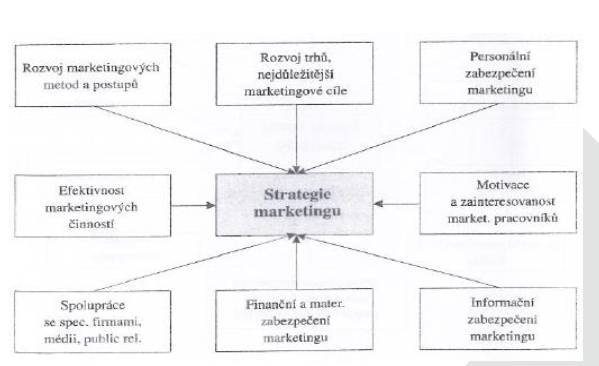 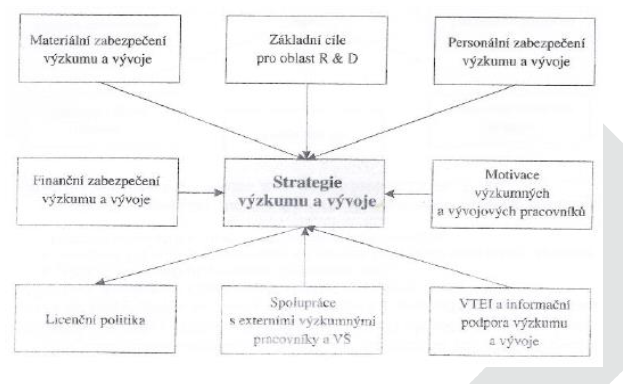 Roadmapa
3. Strategické myšlení – racionalita a heuristika ve strategickém myšlení , elementy strategického myšlení
Charakteristika intuice a kreativity ve vztahu ke strategickému řízení
Systémový pohled, zaměření na cíl, inteligentní oportunismus, myšlení v čase, pohled založený na hypotéze
Maximální kreativita, orientace na budoucnost, variantnost, celosvětový přístup, interdisciplinarita, permanentnost, zpětnovazebnost
Intuice – pocit, citění, rozhodnutí na základě pocitů, ne dat či jiných podkladů
Heuristika – řešení na odhadu, intuici nebo zdravém rozumu
Kreativita – schopnost tvořit, objevovat
Racionalita – rozum, rozhodování na základě dat/podkladů
Strategické myšlení
Uplatňuje se při řešení strategických úkolů, ve výběru metod řešení a jejich implementaci
Jednotlivé principy se navzájem doplňují a překrývají
Množství variant
Různá omezení
Řada proměnných

11 principů dle součka
Princip permanentnosti
Strategické řízení je nikdy nekončící proces
Změny okolí
Zpětná vazba
Vývoj poznatků a technologií
Změny uvnitř firmy

Metoda signálních bodů
Stanovení faktorů ovlivňujících strategii
V případě významné odchylky od předpokládaného vývoje – signální bod (prostor pro rozhodnutí, jak pokračovat dále)
Klouzavé plánování
Pravidelná aktualizace po předem vymezeném období (neustále zpřesňování a reakce na okolí)
Princip systémového myšlení
Myšlení v celosvětovém měřítku
Chápání jevů komplexně (uvnitř i vně firmy)
Vnímání souvislostí
Vnímání důsledků svých rozhodnutí v širokém kontextu
Jednotlivé problémy je potřeba řešit jako celek

Práce s informacemi, rozhodovací procesy
Princip interdisciplinárního myšlení
Poznatky a metody různých vědních oborů
Mezioborové souvislosti
Nové náměty, způsoby řešení problémů (benchmarking, VaV,..)

Odstranění provozní slepoty
Týmová spolupráce, koordinace
inovace
Princip tvůrčího způsobu myšlení
Učící firma – rostoucí firma
Neustálé zlepšování (př. Kaizen)
Nové náměty, nápady – revoluční myšlenky
Pozitivní přístup – nic není nemožné
Princip syntézy exaktního a intuitivního myšlení
Prognózy budoucnosti
Intuice + statistika
Tvořivé myšlení (brainstorming) + ekonomicko-matematické metody
Práce s daty
Princip myšlení v čase
Nutnost orientace na budoucnost
Nutnost úspory času (omezení plýtvání)
Synchronizace strategických operací
Př. Průmysl 4.0 – nejdříve zeštíhlit proces, poté robotizovat (ať nechodí robot zbytečně do schodů)
Princip zpětnovazebního myšlení
Práce se zpětnou vazbou vnitřního okolí (zaměstnanci)
Práce se zpětnou vazbou vnějšího okolí (zákazníci)
Princip orientace na špičkové výsledky
Být nejlepší v tom, co děláme
Princip koncetrace
Soustředění se na nejdůležitější aspekty a využití všech dostupných zdrojů
Paretovo pravidlo 80/20
20% aktivit má za následek 80% výsledného efektu
Princip etiky myšlení
Důraz na spolehlivost, solidnost, důslednost v plnění závazků, ochota přizpůsobit se potřebám obchodních partnerů
Spokojený zaměstnanec, spokojený zákazník, dobré jméno firmy
4. Strategické analýzy – charakteristika předmětu strategických analýz, význam strategických analýz pro strategický management, konkrétní analýzy
Rozdělení na vnitřní a vnější prostředí podniku
PEST(L)E analýza
Porterova analýza pěti konkurenčních sil
Faktory vnitřního prostředí
Bostonská matice (BCG)
Analýza 7S
SWOT analýza a její interpretace
Strategická analýza
Je proces strategického řízení, který umožňuje podniku lépe poznat a pochopit své vnější a vnitřní prostředí a definovat pak strategii a cíle podniku
Jinými slovy – identifikovat, analyzovat a ohodnotit všechny relevantní podmínky pro nastavení strategie, která zajistí budoucnost a konkurenceschopnost podniku
Prostředí podniku
Vnější x vnitřní
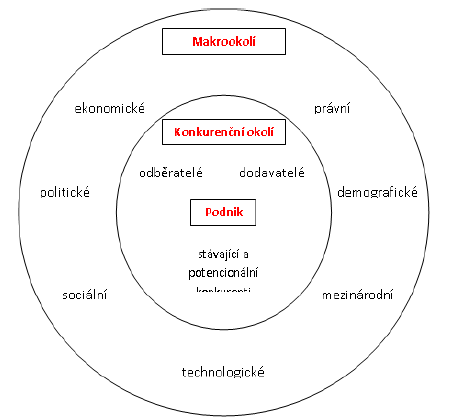 Vnější prostředí podniku
Primární zdroj příčin růstu, poklesu a jiných dlouhodobých změn
Odhalení vývojových trendů a forma jejich dopadu na organizaci

Makrookolí – obecné faktory (politické, sociální, mezinárodní, …)
Mikrookolí – zákazníci, dodavatelé, konkurenti
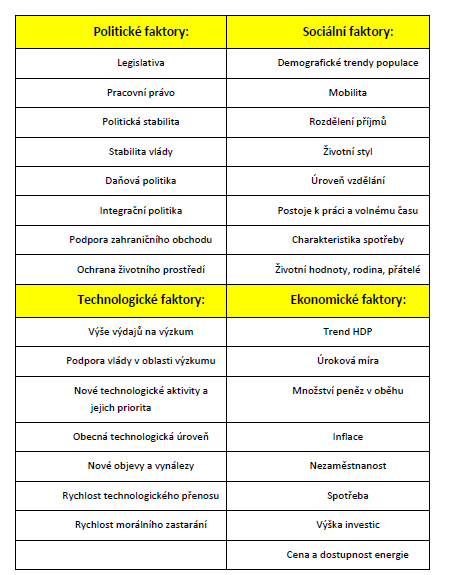 PEST(LE)/SLEPT analýza
Vnější prostředí, makrookolí
Někdy bývá zvlášť posuzováno legislativní a enviromentální prostředí
PEST analýza
Popis základních vlivů vnějšího okolí na podnik
Bez dalších analýz nemá další význam
Je třeba brát pouze relevantní faktory
Metoda pro určení dlouhodobých vlivů nebo předvídání jejich výskytů v budoucnu
Důležitá při založení nebo expanzi podniku
Pravidelná revize
Porterova analýza pěti konkurenčních sil
Vnější prostředí, mikrookolí
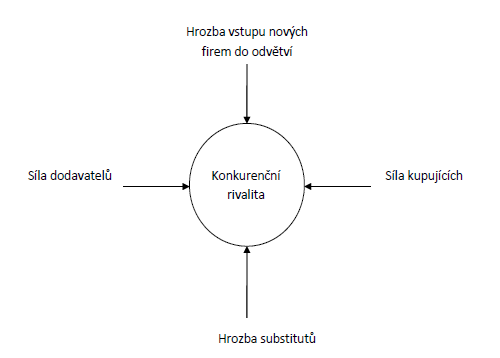 Porterova analýza pěti konkurenčních sil
Síly mikroprostředí omezují firmy ve zvyšování cen a dosahování vyššího zisku
Silná konkurence = hrozba
Slabá konkurence = příležitost
Firma musí nalézt pozici, ve které se může silám bránit, předvídat změny jednotlivých faktorů a ovlivňovat jejich rovnováhu ve svůj prospěch
Síla konkurence uvnitř odvětví
Vysoká hrozba = ohrožení ziskovosti (cenová konkurence)
Nízká hrozba = příležitost pro zvýšení cen
Tři faktory:
Struktura konkurenčního okolí
Poptávkové podmínky
Bariéry výstupu z trhu
Hrozba nových konkurentů
Vysoká hrozba = ohrožení ziskovosti
Nízká hrozba = příležitost ke zvyšování cen
Závisí na výši bariér vstupu na trh (vyšší bariéry = vyšší náklady potenciálních konkurentů):
Oddanost zákazníků (zavedená značka, image)
Absolutní nákladové výhody (zkušenosti, výhody u bank)
Míra hospodárnosti (velikost podílu na trhu)
Kvalifikovaná pracovní síla
Legislativa, ochrana trhu, státní regulace
Síla odběratelů
Nízká síla = příležitost ke zvyšování cen
Velká síla = hrozba
Podmínky pro velikou sílu odběratelů:
Atomizované mikrookolí s konsolidovanými odběrateli
Velkoobjemové nákupy
Existence alternativních zdrojů v zásobování
Pokud si mohou odběratelé vstupy vyrábět sami
Síla dodavatelů
Nízká síla = příležitost ke snižování cen vstupů / vysoké kvalitě
Velká síla = hrozba zvyšování cen vstupů / nízká kvalita
Podmínka pro velkou sílu dodavatelů:
Nízká míra substitutů
Nízká atraktivita mikrookolí pro dodavatele
Úzká specializace dodavatelů
Možnost dodavatelů dále vyrábět a prodávat ze svých výstupů
Hrozba substitutů
Existence substitutů = hrozba vyšší konkurence = nižší ziskovost

Absence substitutů = příležitost zvyšování cen = vyšší ziskovost
Analýza metodou „4C“
Globalizace vs. Specifické lokální podmínky na každém trhu

Customers (zákazníci)
Country (národní specifika)
Costs (náklady)
Competitors (konkurence)
Vnitřní prostředí podniku
Faktory pod přímým vlivem managementu organizace
Proces identifikace a vyhodnocení firemních faktorů a zdrojů 
Zpracovává se zejména pro fungující firmy
Faktory vnitřního prostředí
Výrobní faktory (půda, lidé, kapitál)
Informace, znalosti
Kvalita managementu
Firemní kultura
Know-how
Image firmy
Aj.
Faktory vnitřního prostředí
U vnitřního prostředí analyzujeme:
Faktory vědecko-technického rozvoje (projekty, dotace,..)
Marketingové a distribuční faktory (cenová strategie, účinnost reklamy, poprodejní servis, distribuce,..)
Faktory produkce a řízení produkce (př. Kapacity, využití strojů,..)
Faktory podnikových a pracovních zdrojů (image a prestiž, kultura podniku,..)
Faktory finanční a rozpočtové (ukazatele likvidity, rentability, efektivnosti využití zdrojů,..)
DOPLNIT
Analýza hodnototvorného řetězce
Analýza primárních činností (přímo generují zisk)
Analýza sekundárních činností (podporují primární, příležitost pro redukci nákladů)
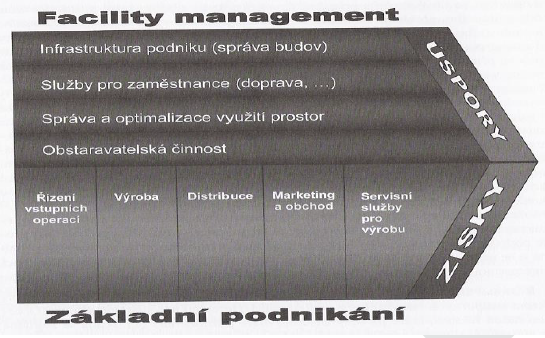 Analýza „7S
Identifikace klíčových vnitřníchfaktorů úspěch (success)
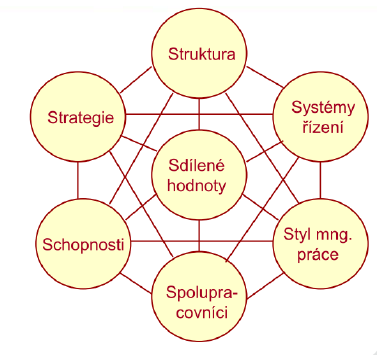 Analýza „7S“
Struktura – organizační, vztahy a vazby
Systémy řízení – prostředky, procedury (normy, instrukce)
Styl manažerské práce – přístup k managementu a řízení a řešení problémů
Spolupracovníci – vztahy, týmová spolupráce, motivace
Schopnosti – profesionální zdatnost kolektivu 
Sdílené hodnoty – firemní kultura
Strategie
Bostonská matice (BCG)
Analýza produktů (vnitřní prostředí)
Bostonská matice – vyvinuto poradenskou firmou Boston consulting group
Analýza portfolia diverzifikovaných podniků
Ukazatelé:
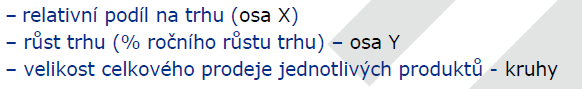 Bostonská matice
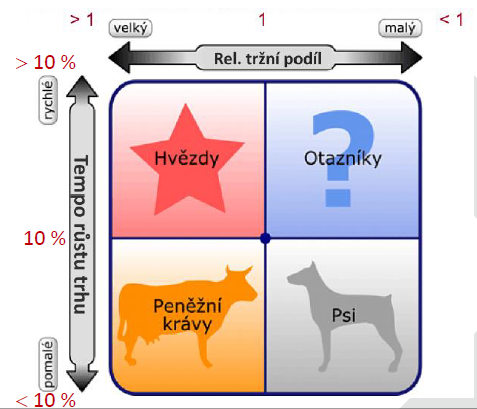 Otazníky
Produkty na trzích s vysokým tempem růstu, ale nízkým podílem na trhu
Zpravidla nové produkty, vyžadující vysoké finanční investice pro zvýšení podílu na trhu
? = není jasné, zda firma žádoucí vývoj zvládne
Hvězdy
Produkty na trzích s vysokým tempem růstu a vysokým podílem na trhu
Úspěšné produkty x finančně nákladně jejich udržení na trhu
Peněžní (dojné) krávy
Produkty na trzích s nízkým tempem růstu, ale vysokým podílem na trhu
Produkt ve fázi zralosti (bude následovat úpadek)
Není třeba výrazných investic do udržení na trhu
Zdroj příjmů firmy (financuje hvězdy a otazníky)
Bídní psi
Produkty na trzích s nízkým tempem růstu a nízkým podílem na trhu
Výrobky ve fázi úpadku nebo které se neuchytily
Doporučuje se jejich stažení
SWOT analýza
Analýza vnitřního i vnějšího prostředí podniku
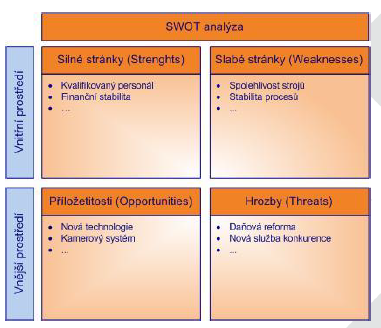 Výsledky SWOT analýzy
Ideální SBU – velké příležitosti + malé hrozby
Spekulativní SBU – velké příležitosti + velké hrozby
Vyzrálá SBU – malé příležitosti + malé hrozby
Znepokojující SBU – malé příležitosti + velké hrozby
SWOT analýza
Brainstorming, Brainwriting
Navazuje na předchozí analýzy = pracuje se všemi výstupy
Definuje další postup strategie:
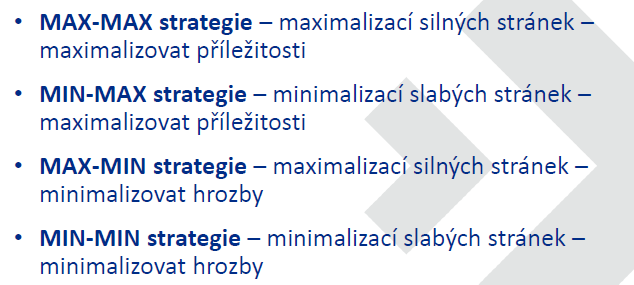 Jak pracovat s výsledky SWOT analýzy?
5. Business modely
Definice business modelu a jeho význam pro strategický management
Busines model nástroje Canvas a Lean Canvas
Business model
Business model / obchodní model představuje základní princip, jak firma vytváří, předává a získává hodnotu
CANVAS = malířské plátno (Alexander Osterwarlder)
Nástroj jak promyslet a komunikovat svůj obchodní plán/záměr
Business model CANVAS
Prvky Business modelu CANVAS
Zákaznické segmenty
Cílová skupina
Koneční spotřebitelé
Pro koho vytváříme hodnotu?

Hodnotové nabídky
Konkurenční výhoda
Specifická přednost, soubor výhod produktů nabízených zákazníkovi
Prvky Business modelu CANVAS
Kanály
Způsob komunikace se zákazníky (nákup, prodej, poprodejní servis..)
Vztahy se zákazníky
Zákaznický servis, samoobsluha, osobní asistence, automatizované služby
Typy vztahů (získat x udržet x navyšovat)
Prvky Business modelu CANVAS
Zdroje příjmů
Cenotvorba
Jednorázové platby
Opakující se příjmy 
Př. Prodej aktiv, poplatky, předplatné, půjčky, licence/franchising
Klíčové zdroje
Nezbytná aktiva pro fungování modelu
Lidské x finanční x materiální
Prvky Business modelu CANVAS
Klíčové činnosti
Aktivity nezbytné pro úspěšné fungování modelu
Primární x sekundární činnosti
Klíčová partnerství
Síť dodavatelů a partnerů/kooperantů
Spolupráce a optimalizace služeb
Struktura nákladů
Veškeré náklady související s fungováním modelu
LEAN CANVAS
Vychází z CANVAS modelu
Popis příběhu nového produktu
Zaměřuje se na problémy zákazníka, který má nový produkt vyřešit
Brainstorming 
LEAN - štíhlý
LEAN CANVAS
Otázky LEAN CANVAS
Jaký problém řešíme?
Pro jakého zákazníka?
Jak mu řešení tohoto problému budeme prodávat?
Existují již alternativy daného problému?
Maximální možný popius zákazníka?
Jakého zákazníka osloví náš produkt nejdříve?
Jaký bude náš slogan?
Příklad z praxe
6. Formulace konkurenční výhody
Charakteristika specifické přednosti
Konkurenční strategie
Celosvětová konkurenceschopnost